Learning, Equity & Growth Series Spring 2023
Christopher WardellPSC – Financial AidCañada College
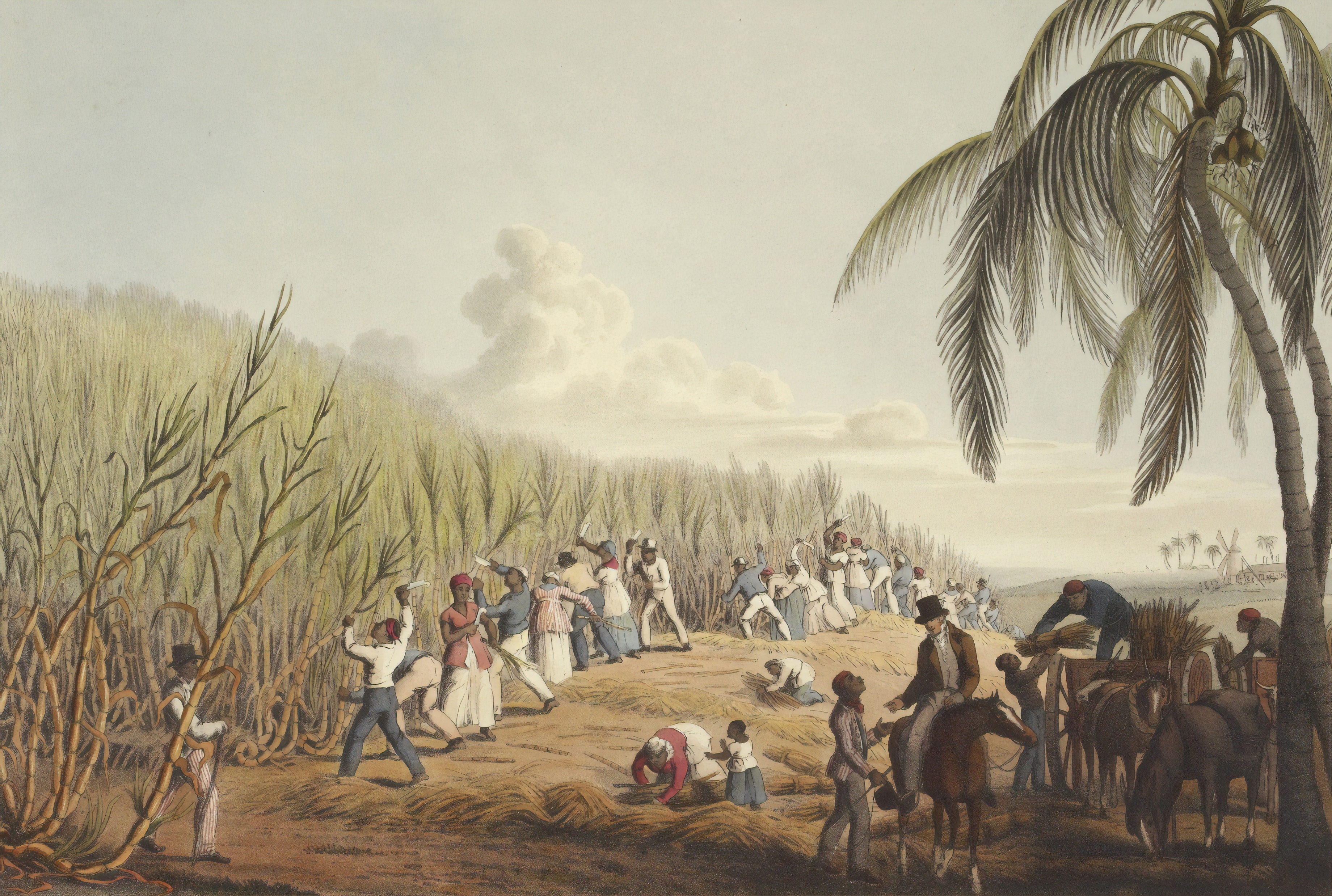 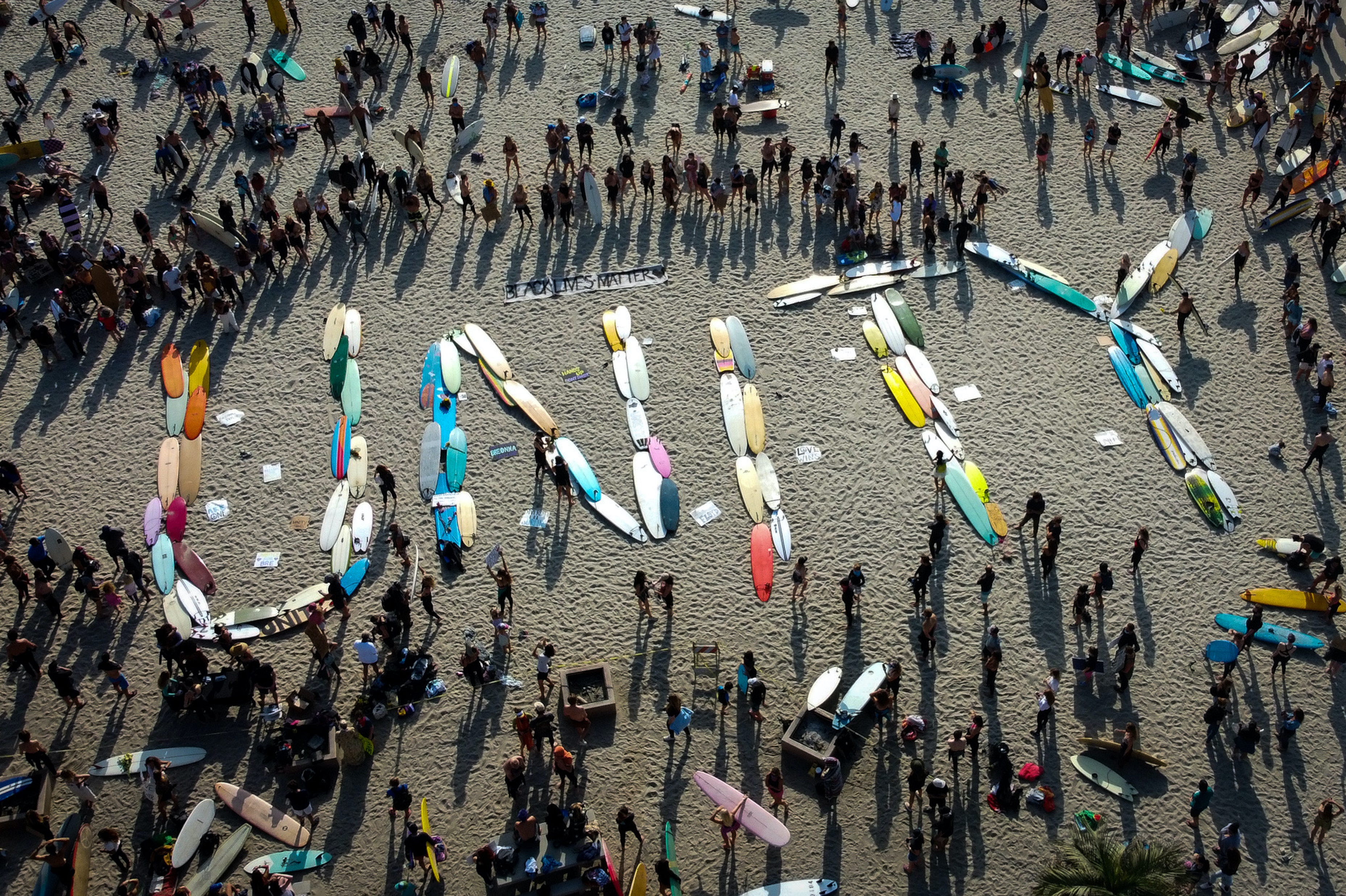 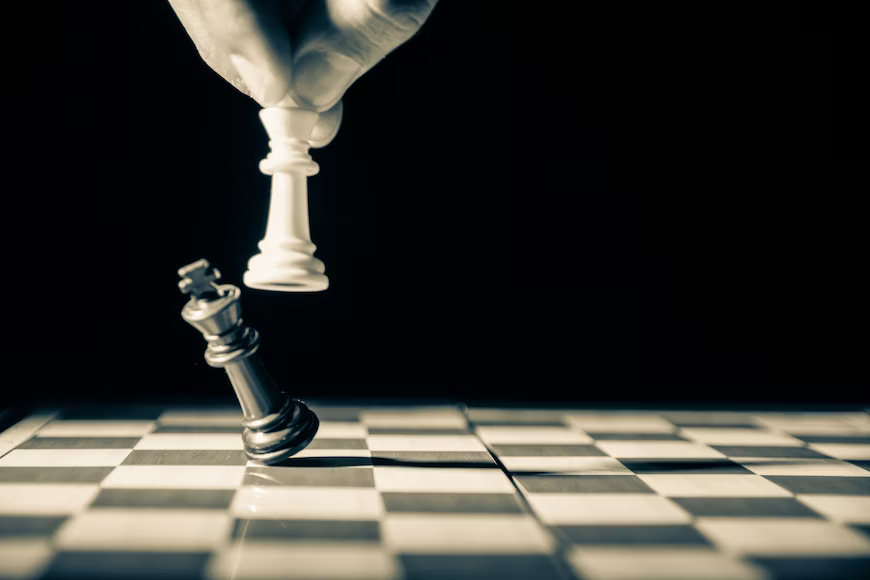 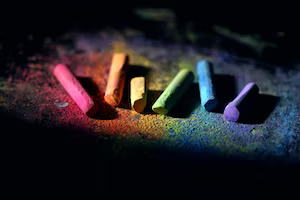 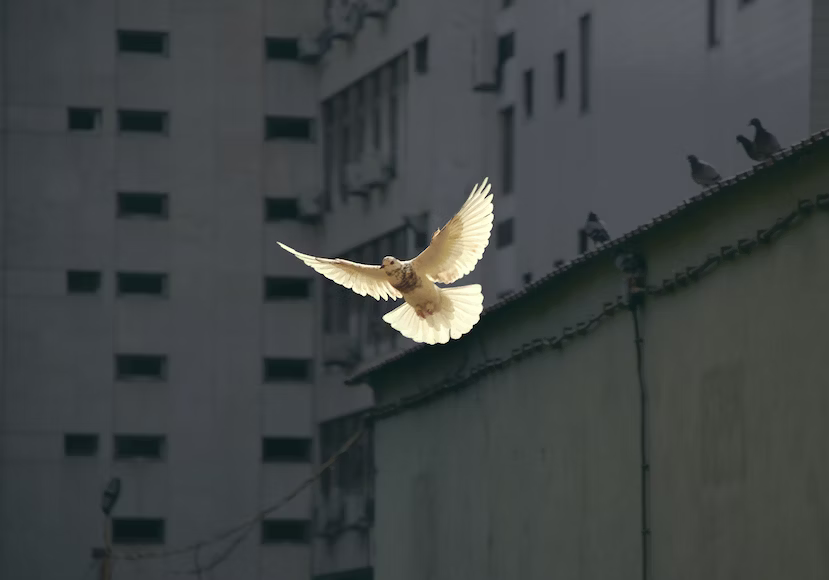 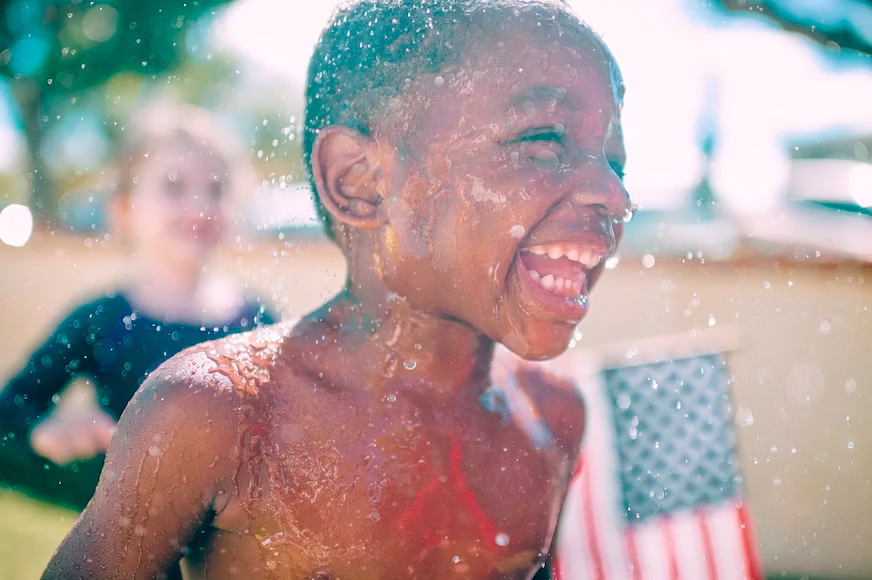 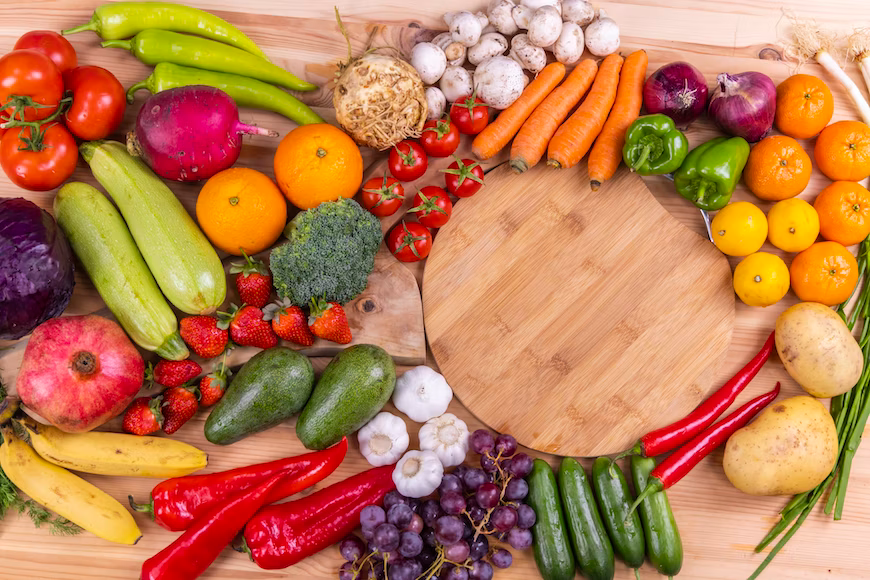